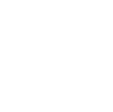 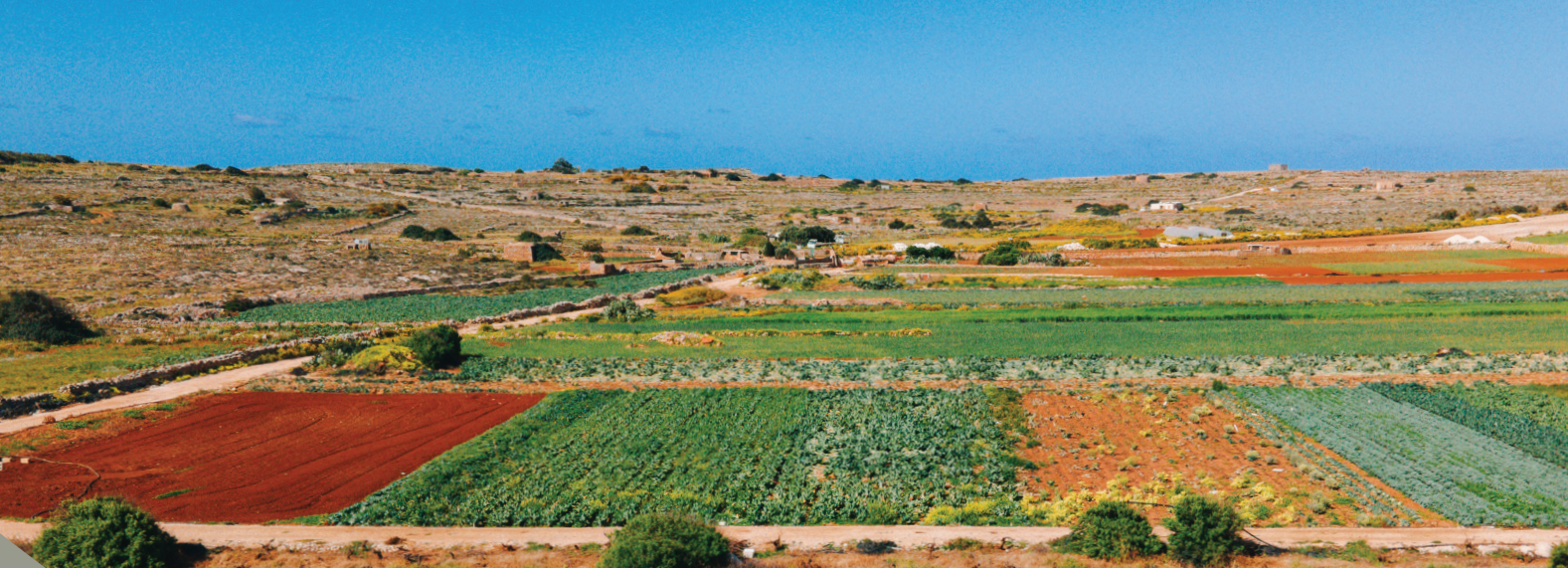 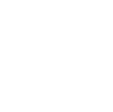 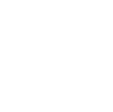 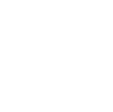 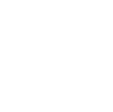 Empowering Farmers
CAP Support From Space
Emanuel Azzopardi
Senior Manager
ARPA
emanuel.b.azzopardi@gov.mt
Johan Zammit
Founder & CEO
Smart Studios
johan@smartstudios.io
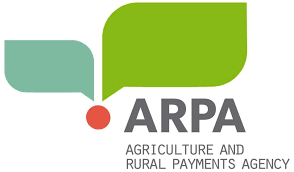 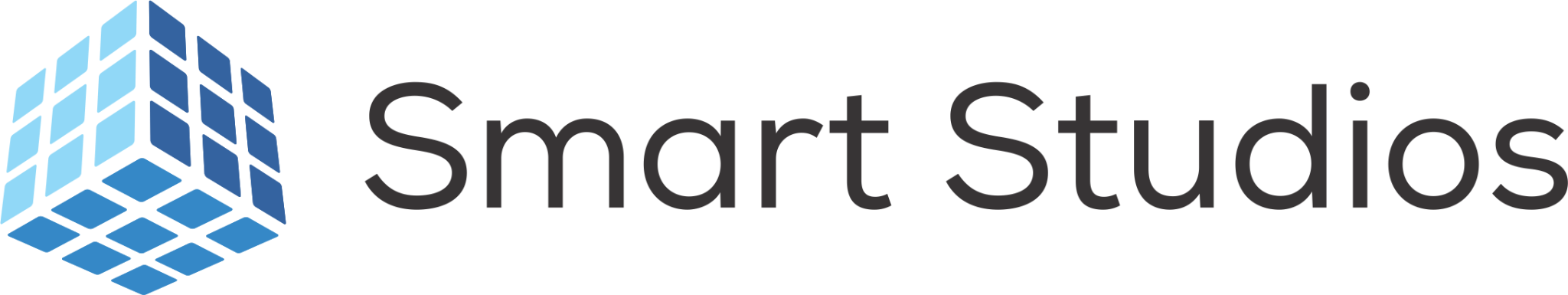 (CAP) Common Agricultural Policy - System for Agricultural Subsidies by the EU

  ✅ Food supply

  ✅ Sustainable farming
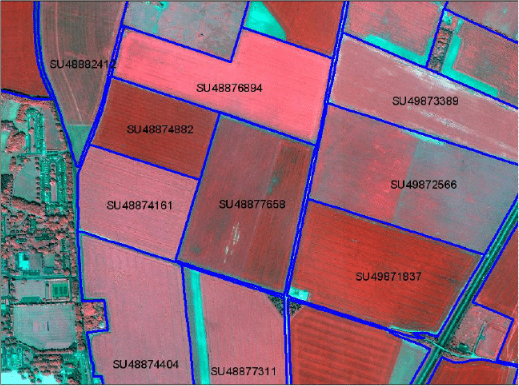 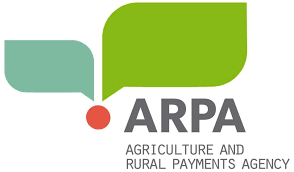 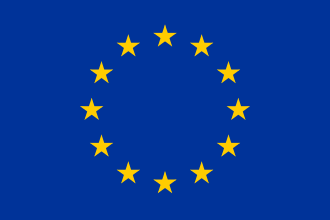 Land Parcel Identification System (LPIS)
[Speaker Notes: CAP - CAP SP - TARGETS + eligibility conditions e.g. production of specific crop | crop diversification |]
(CAP) Common Agricultural Policy - System for Agricultural Subsidies by the EU - HOW do farmers receive subsidies - HOW GIS and EO help?
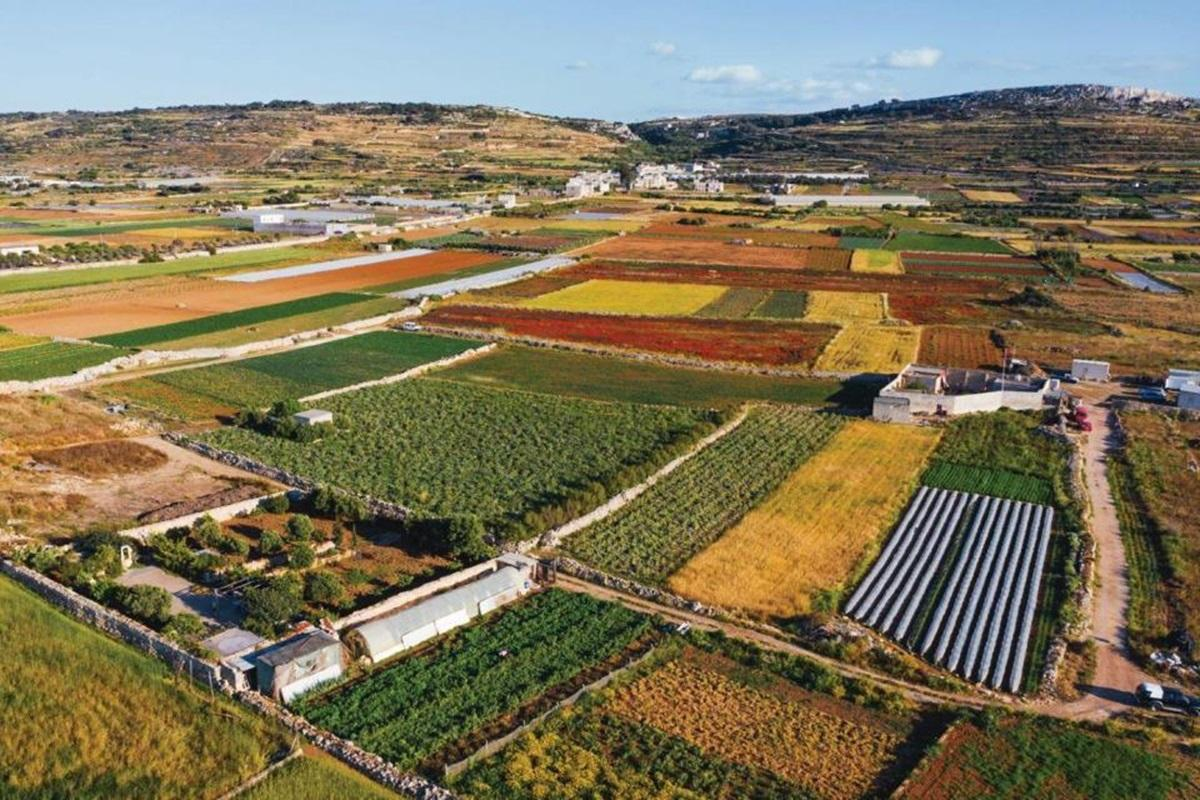 1. Real world - Aerial Shot
2. Farmer declare their parcels to quantify DIRECT support
3. Controls - Land cover updates
4. Farmer declare crops or commit to environmental agric. Practices - RD Support
5. Controls - Declared practices
Potato
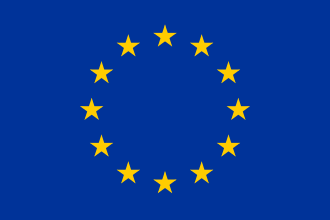 Abandoned land
Wheat
Strawberries
[Speaker Notes: CAP - CAP SP - TARGETS + eligibility conditions e.g. production of specific crop | crop diversification |]
(CAP) Common Agricultural Policy - System for Agricultural Subsidies by the EU
HOW are farmers declaration checked?
Checks and Controls:
  ✅ Old methods
Sample based (1-5%) - On the spot inspection

Rule based - High financial penalty rates
✅ New methods
Area Monitoring System (100%) - Satellite

No financial penalty rates
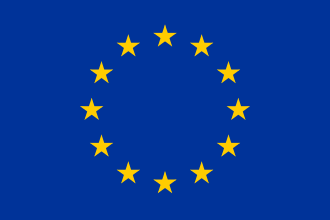 [Speaker Notes: CAP - CAP SP - TARGETS + eligibility conditions e.g. production of specific crop | crop diversification |]
USE CASE 1: Monitoring of Tomato crop - ‘Markers’
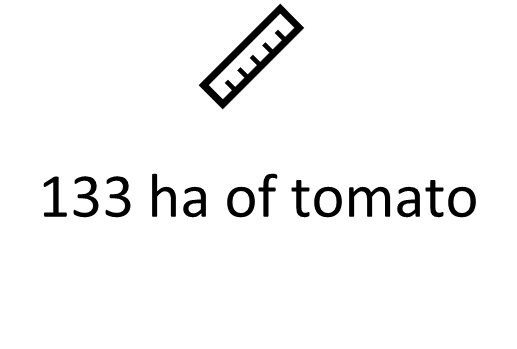 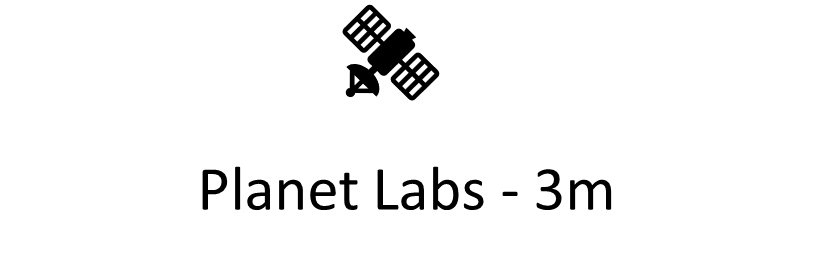 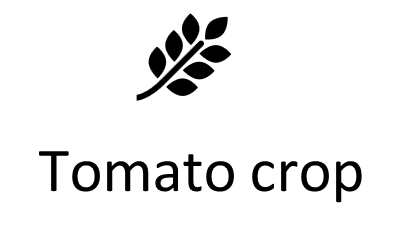 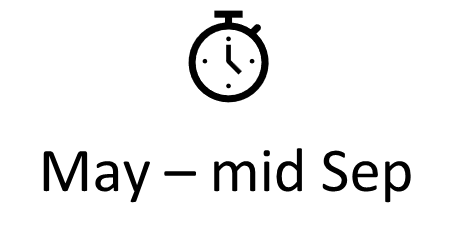 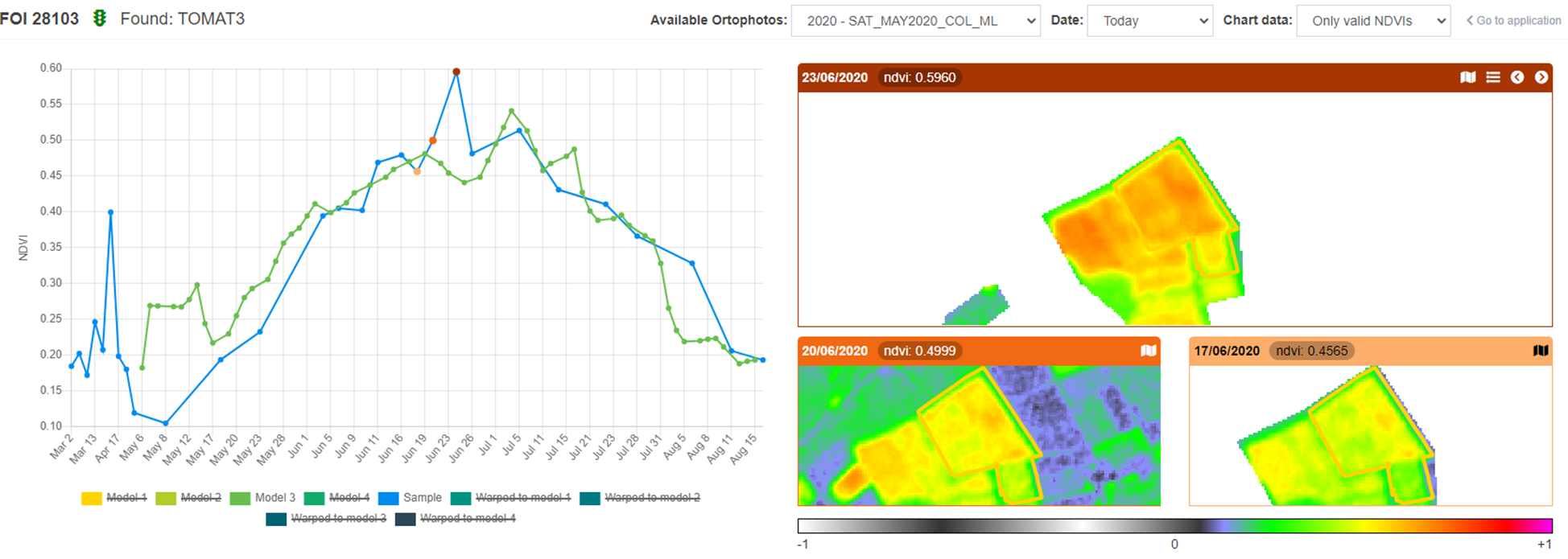 USE CASE 1: Monitoring of Tomato crop - ‘Traffic Light’
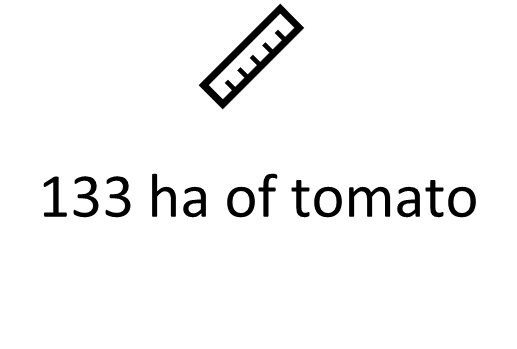 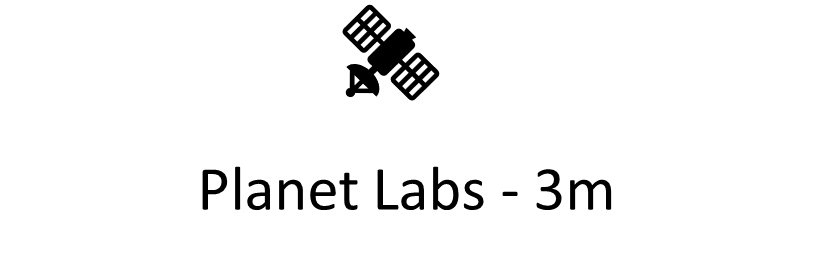 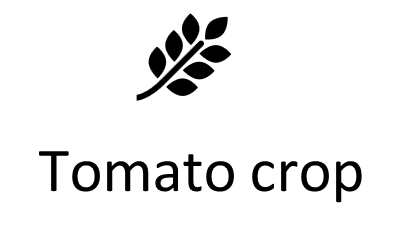 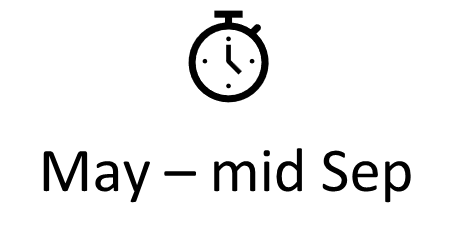 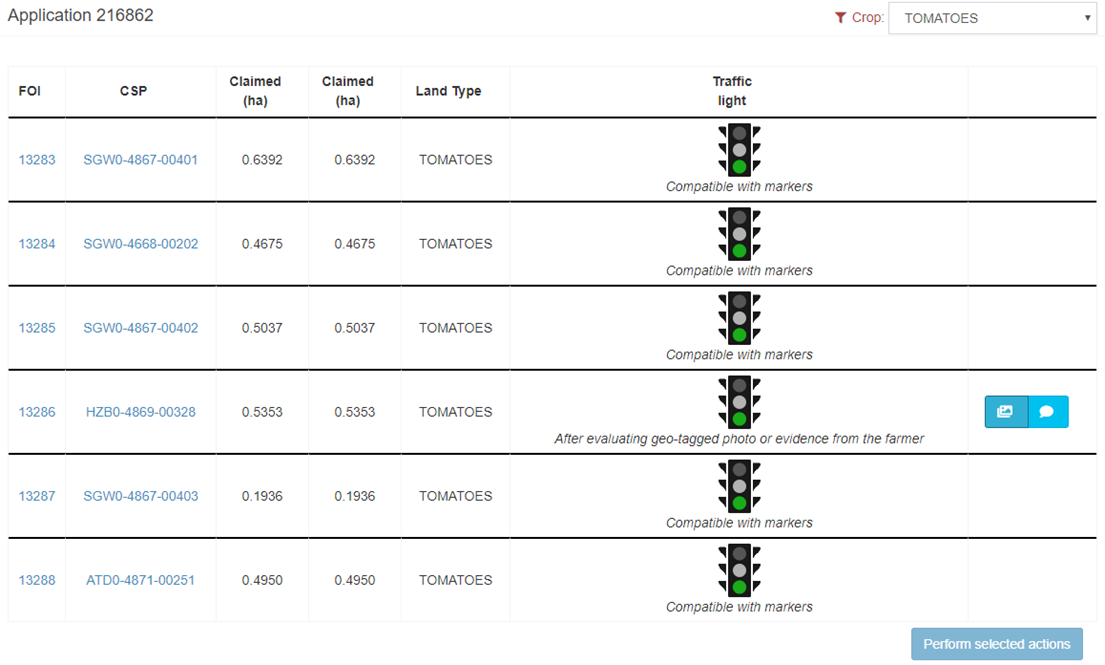 USE CASE 1: Monitoring of Tomato crop - ‘Success Stories’
✅Farmers active players in the   Monitoring process

 ✅Can provide GeoTagged photos

 ✅Can amend their original aid application

 ✅ZERO aid application with penalties
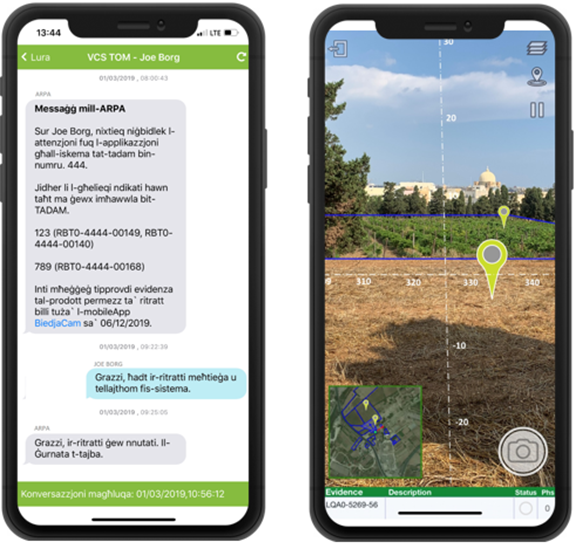 USE CASE 2: Monitoring Agricultural Activities
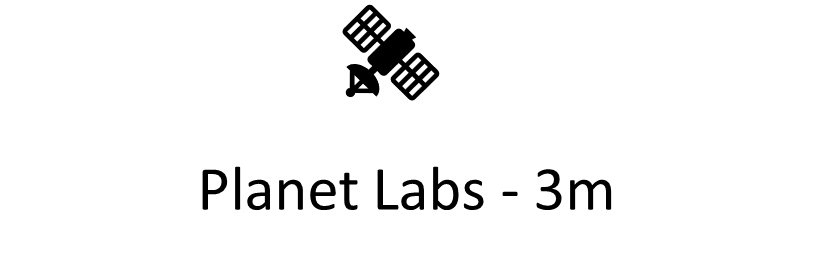 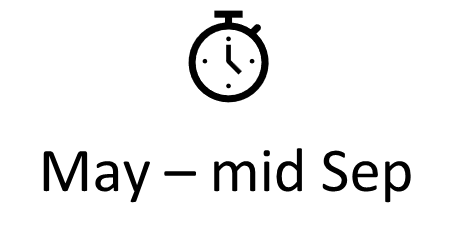 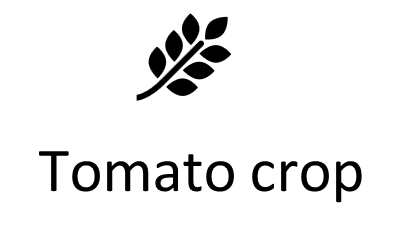 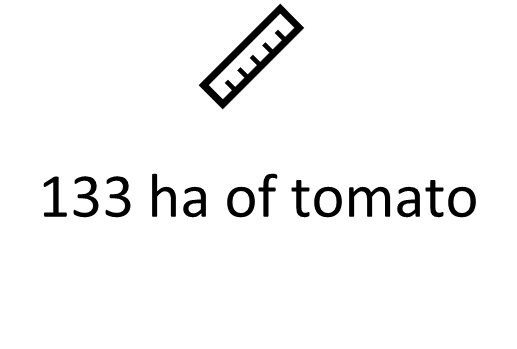 ✅Baseline Condition: Avoidance of land abandonment
Sep Yn-1 - Sep Yn
9,000ha
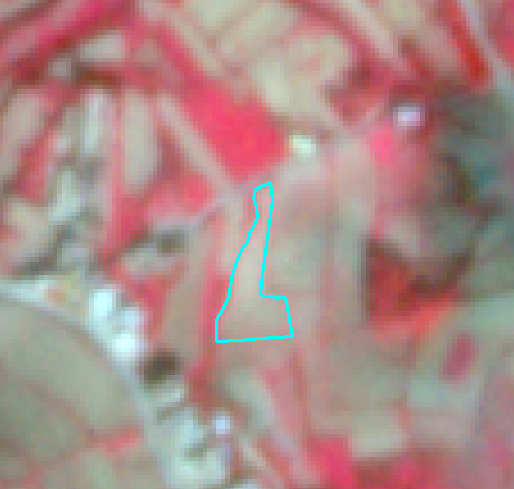 Bare Soil = Blue
✅Top up payments: 7% of holding left as fallow land
May - October
USE CASE 2: Monitoring Agricultural Activities
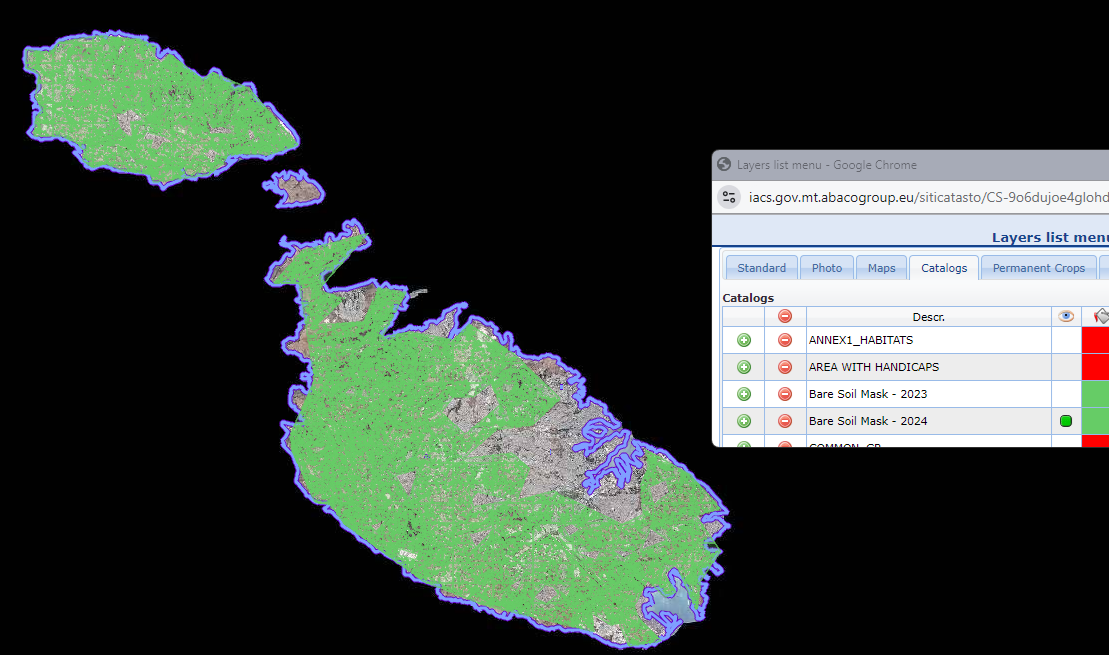 Nationwide maps

Useful for policy makers 
When, How much?
Why Is AI-Based Land Use Identification From Satellite Images Needed?
The only way ARPA can feasibly check land use nationwide is through satellite images.
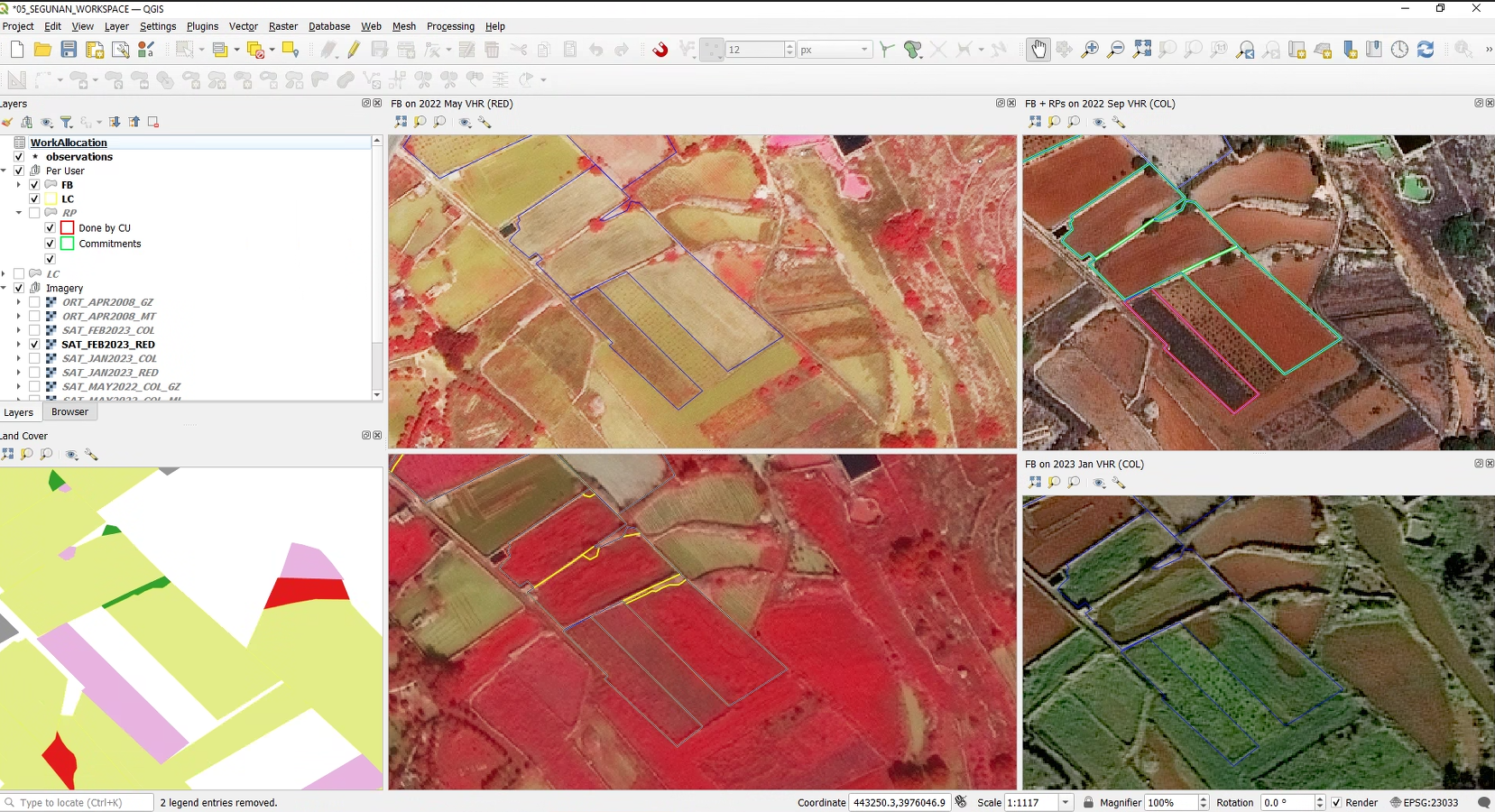 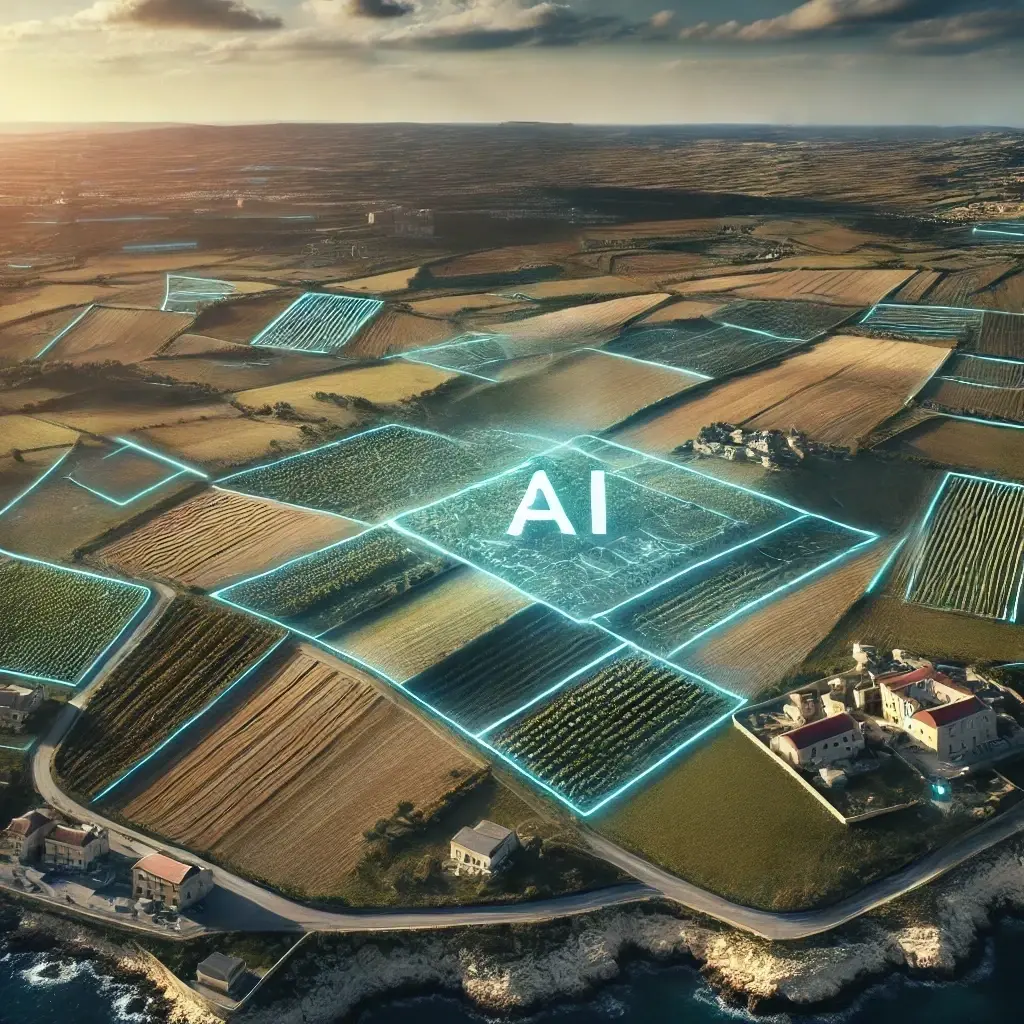 And the only feasible
 way of processing 
huge satellite images 
is through AI.
Why Not Procure An Off The Shelf AI  Geospatial Analytics System Instead?
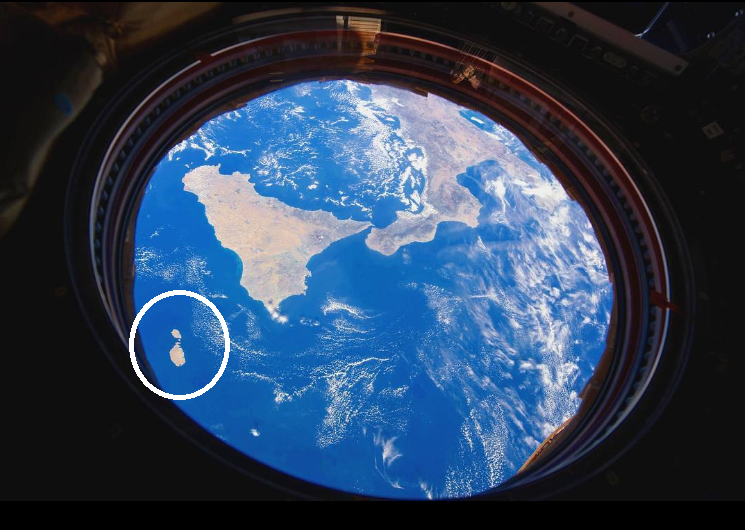 Malta’s vegetation is different!

Custom
AI models built specifically for Malta’s land surface.
ESA
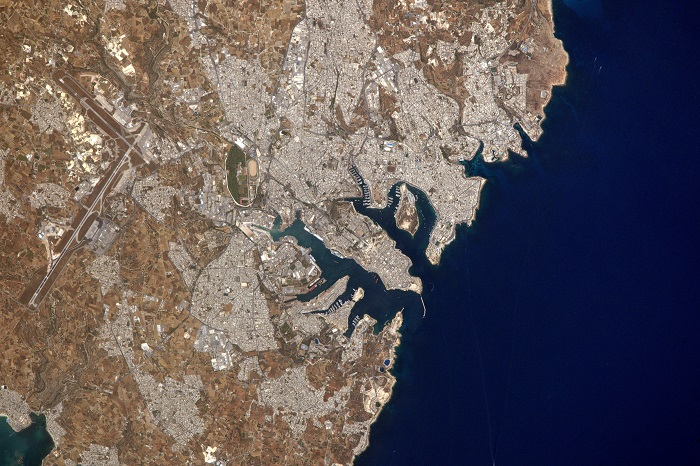 X Data is abundant
X AI is abundant
? Custom AI models are scarce
The answer is AI Accuracy
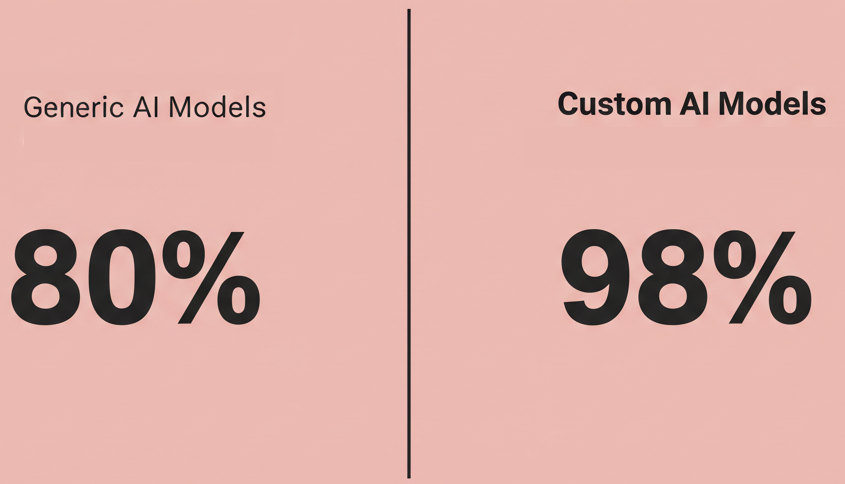 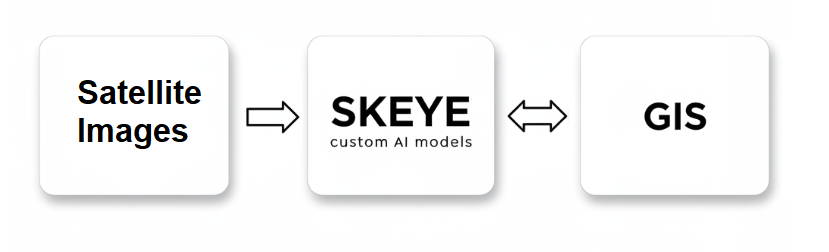 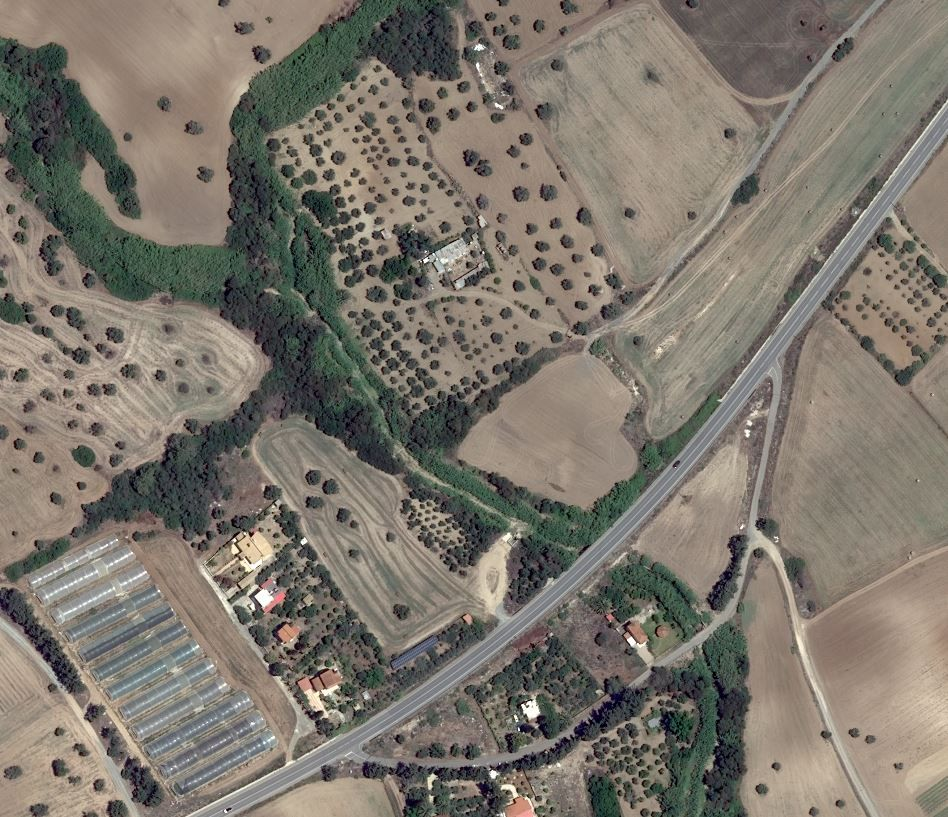 For ARPA 
Skeye identifies 

✅Arable Land
✅Trees
✅Greenhouses
✅Water Reservoirs

with high precision from VHR satellite images.
Airbus
Select 1 an area, 2 an object & 3 a sat image.
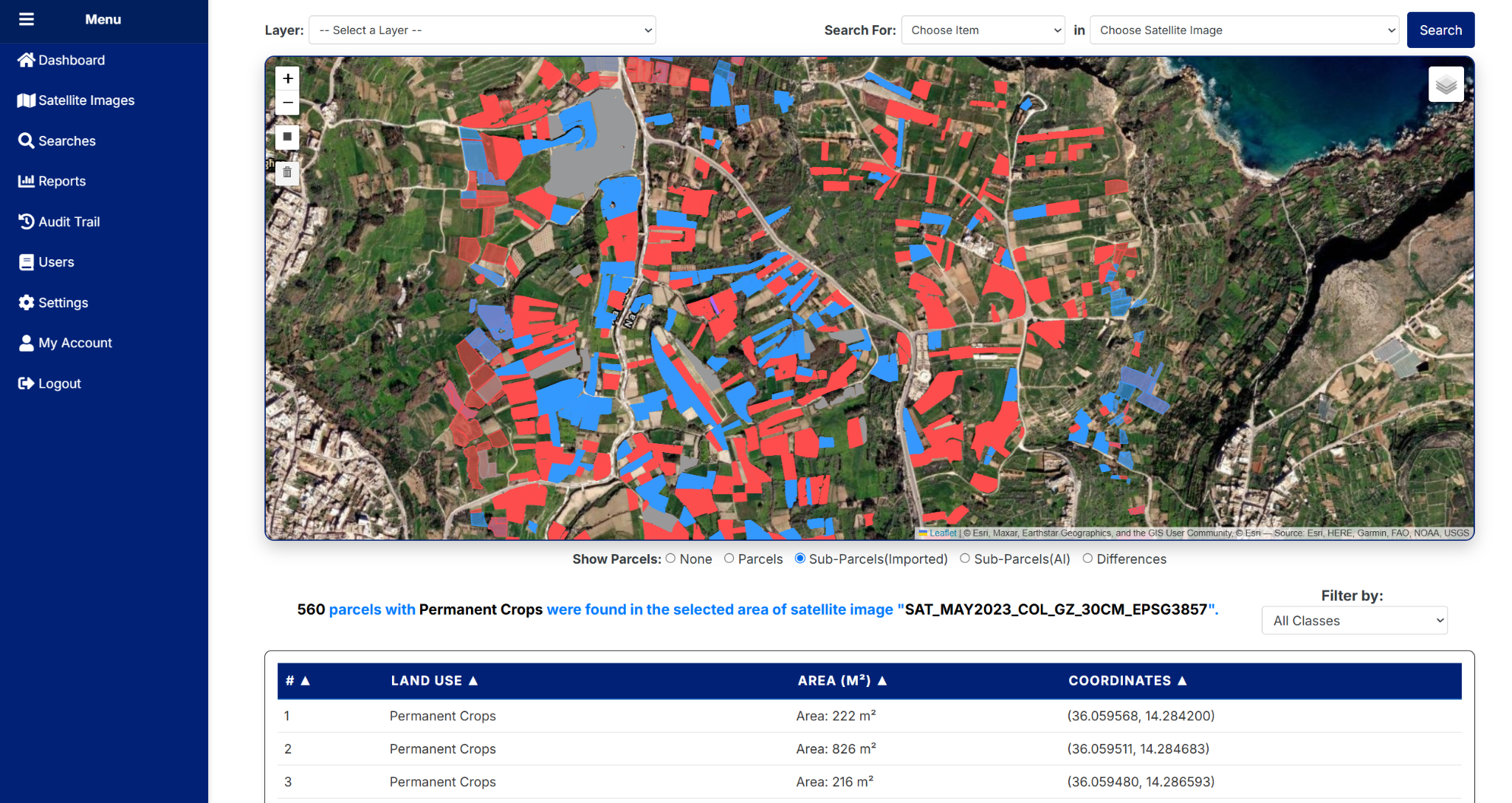 Actionable Intelligence

✅All insights are available on screen & also via API.
✅ You can build active alerts when certain criteria are met.
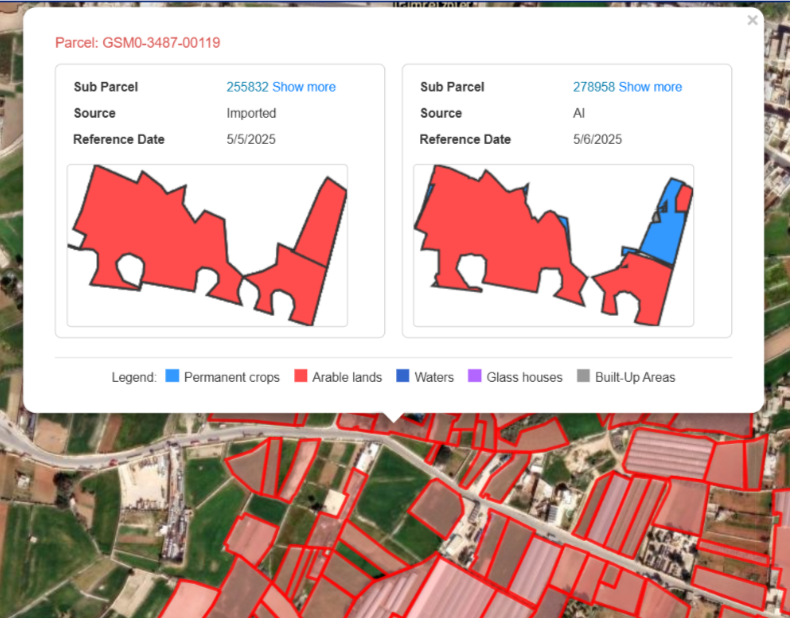 Why SKEYE?
All the benefits of a SaaS product
✅ An easy-to-use web-based user interface.
✅ Advanced search, filter and alert capabilities.
✅ Long list of identified objects & and land use.
✅ Supports Sentinel-2, VHR etc.
✅ No technical/geospatial/AI knowledge required.
✅ Actionable intelligence & insights.
✅ Cloud-based scalability to process large images.
✅ Seamless integration with sat & GIS platforms.
Plus the accuracy of custom 
AI models.
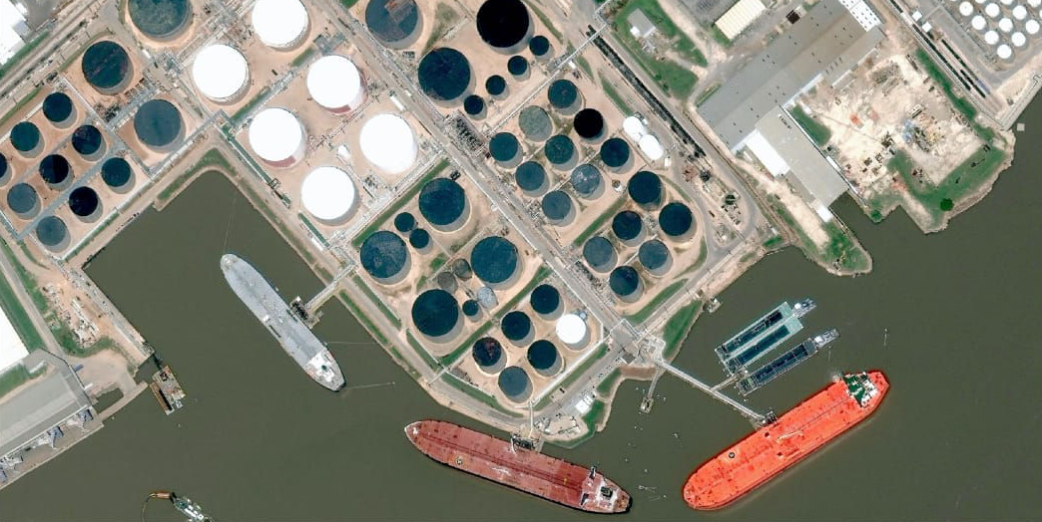 The same technology can be used to identify 
✅buildings
✅ships
✅planes
✅solar panels
and much more.
Before using custom AI models built specifically for Malta ARPA did a lot of 
❌slow
❌costly
❌error-prone
manual analysis. 





Now the AI does 90% of the work.
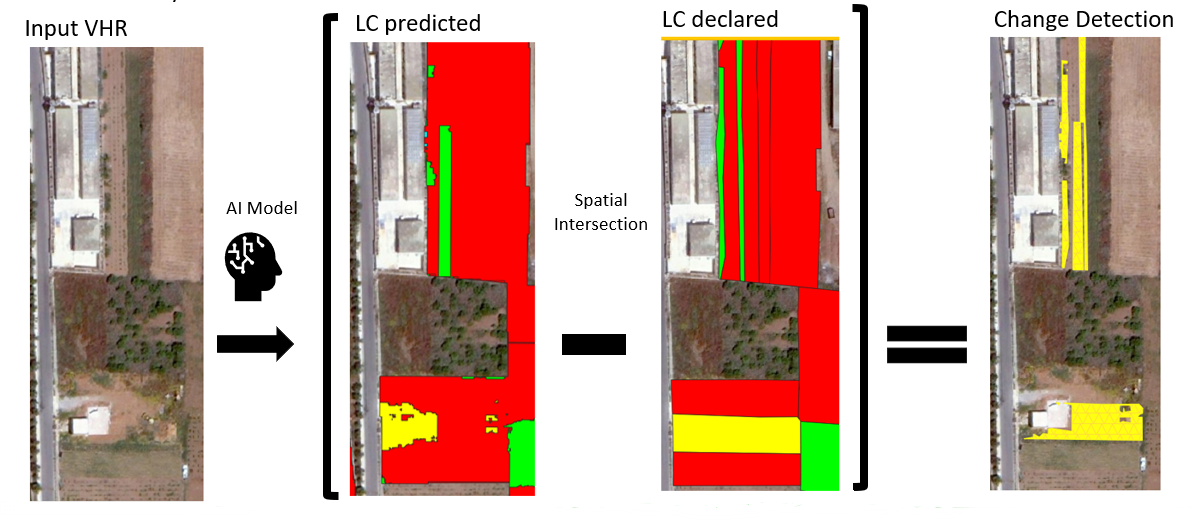 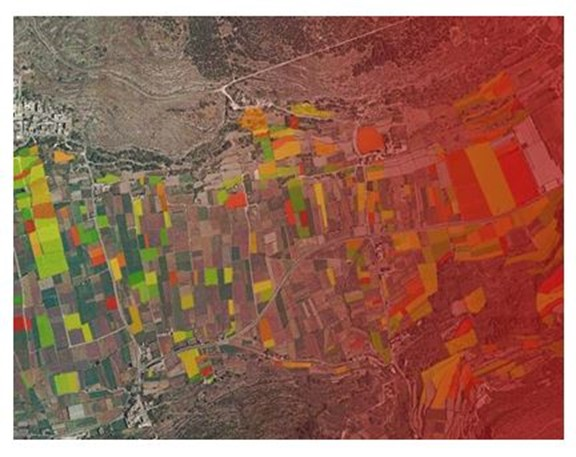 Benefits For ARPA
 
✅Reduced manual 
     errors

✅Freed up staff    
     from manual checks

✅Better help farmers and reduce fraudulent claims

✅ Non-technical staff can use geospatial analytics
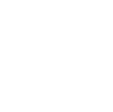 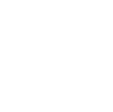 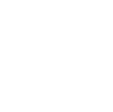 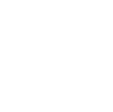 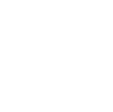 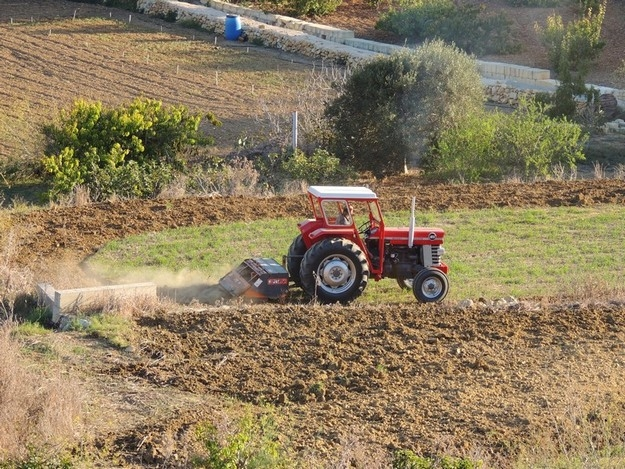 Benefits For Farmers
 
✅Simplification - Instead of listing parcels in advance, eligible parcels can be identified directly from satellite data

✅Faster Payment

✅Fairer system - amendment possibility

✅ Higher absorption of EU funds through these innovative methods
Emanuel Azzopardi
Senior Manager
ARPA
emanuel.b.azzopardi@gov.mt
Johan Zammit
Founder & CEO
Smart Studios
johan@smartstudios.io
Ideas? Questions? Comments?

Come speak to us after this presentation or send us an email on 
emanuel.b.azzopardi@gov.mt
johan@smartstudios.io
Emanuel Azzopardi
Senior Manager
ARPA
emanuel.b.azzopardi@gov.mt
Johan Zammit
Founder & CEO
Smart Studios
johan@smartstudios.io
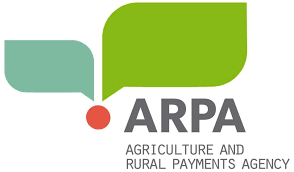 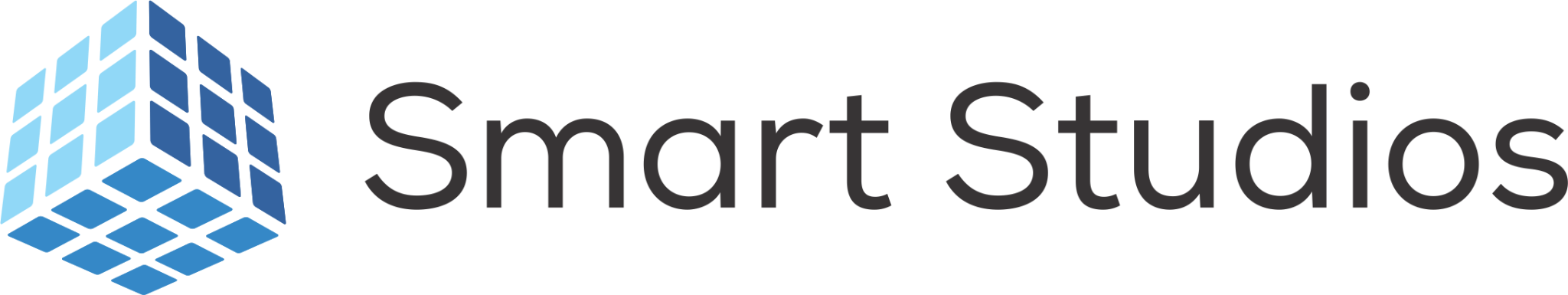